Выпускной вечер в клубе ” ICON ”
Icon- одна из самых масштабных и популярных 
клубных площадок Москвы! Площадка вместимостью 
до 250 человек  и Банкетной рассадкой по 8-10 человек  
идеально подходит  для проведения лучшего 
Выпускного вечера!
сразу зарядит Вас танцевальным  и 
зажигательным настроением на всю ночь! 
Неоновые лучи, свет стробоскопов придадут 
вам сил, для того, чтобы Вы танцевали до рассвета! 
Для сопровождающих есть “Тихая зона” С персональным 
Банкетным Обслуживанием.
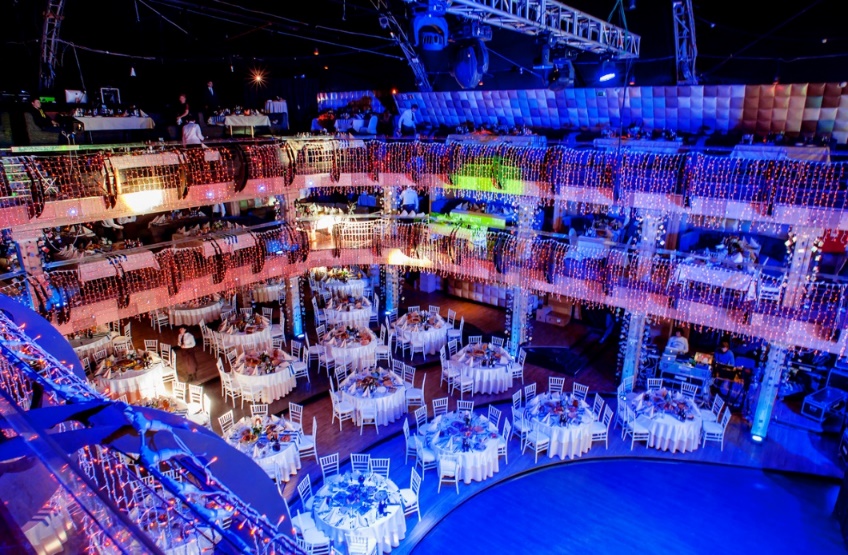 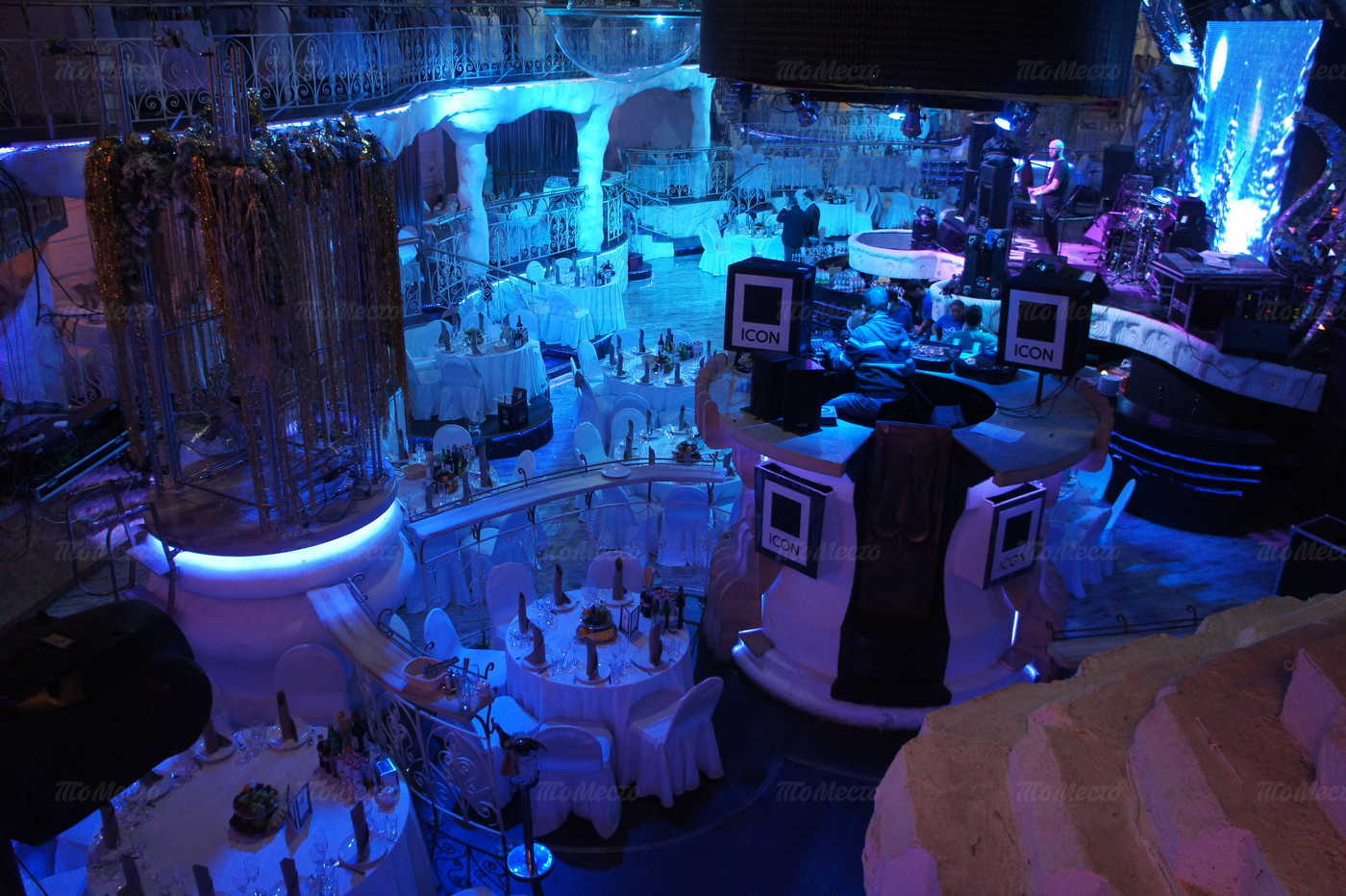 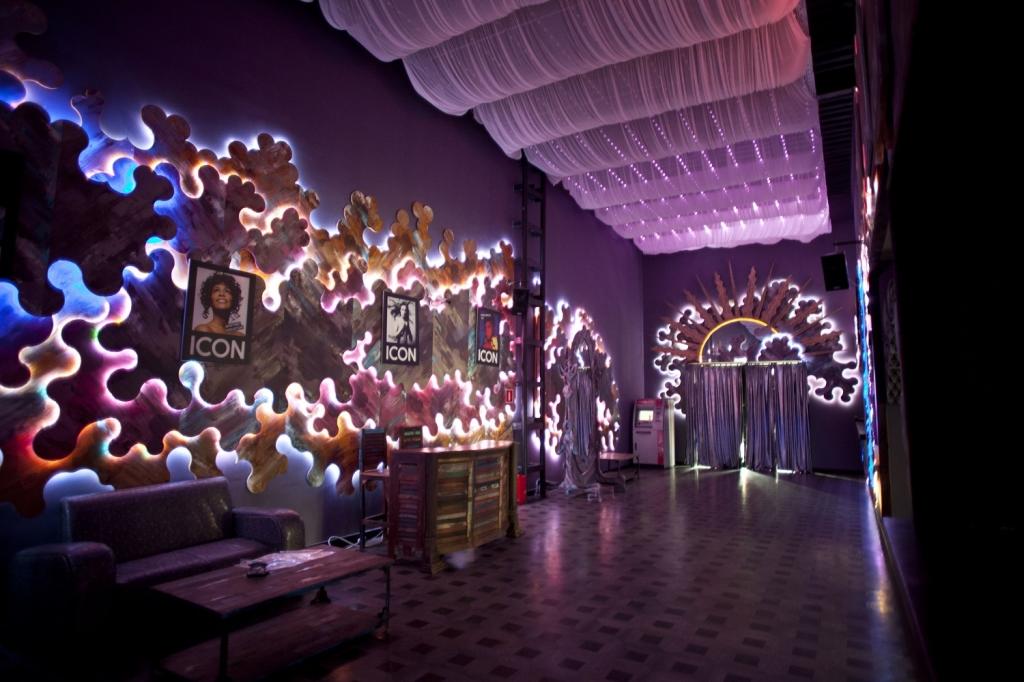 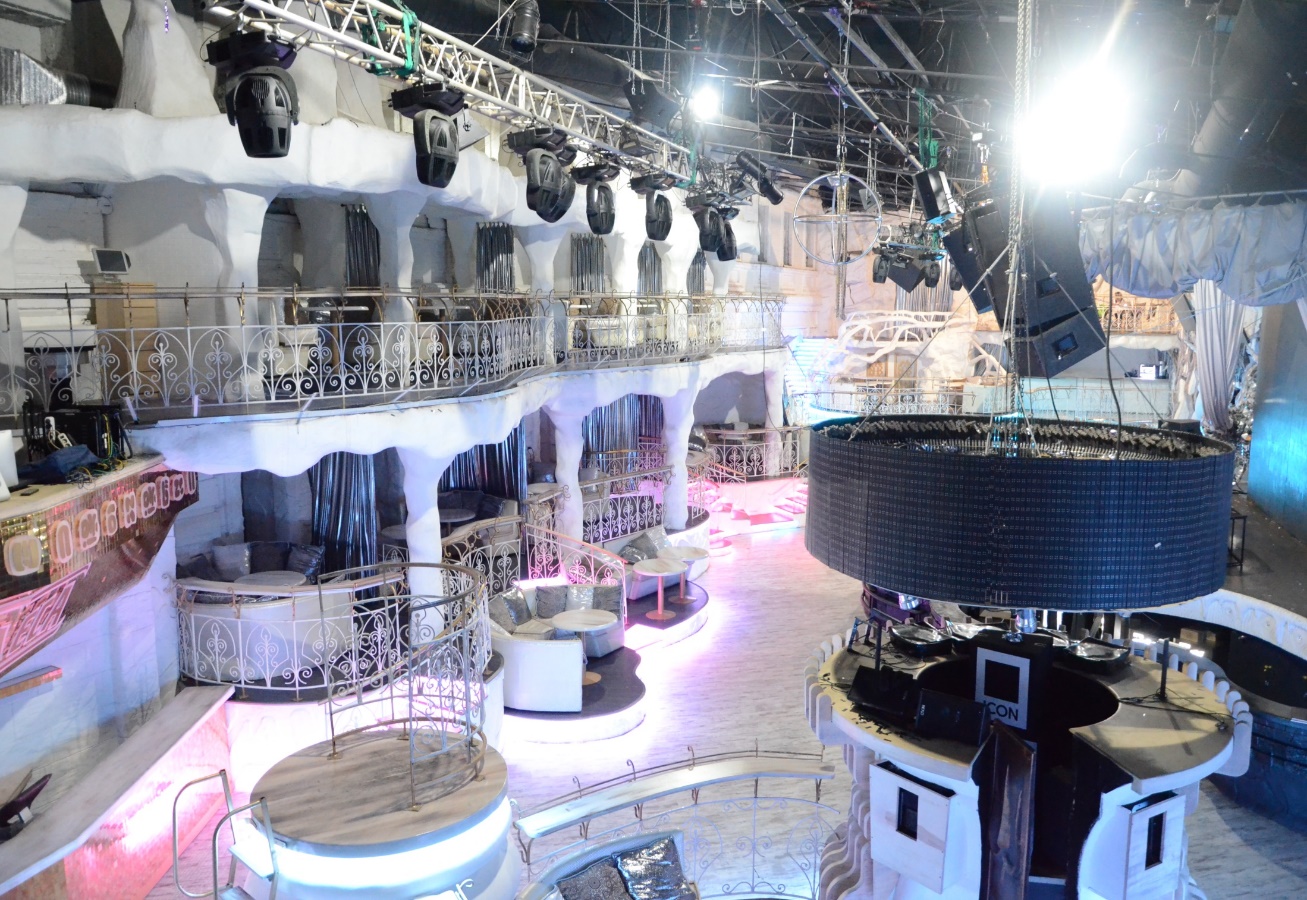 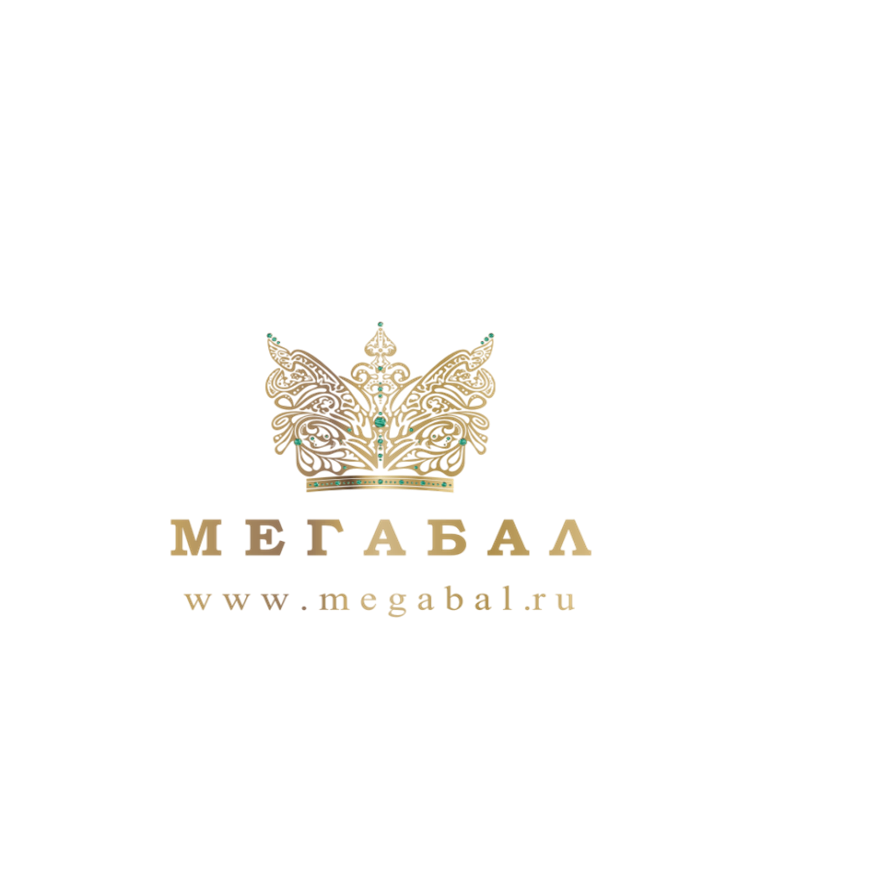 Примерное меню:
Холодные закуски:
Ассорти колбас: Брауншвейнская, грудинка в/к, 
карбонат, ароматная с/к, свинина по-домашнему
Рулетики из ветчины с сыром
Овощная тарелка: помидоры, огурцы, болгарский 
перец, редис, зелень
Кесадилья  с куриным филе
Рыбное ассорти: кета, судак, семга
Рулет из куриного филе с черри
Салат “Оливье”
Салат “Капрезе”
Салат “Цезарь”
Фруктовая тарелка 
Горячие закуски и блюда:
Спрингролл с курицей и овощами
Жульен из цыпленка в валоване
Свинина запеченная с горчичным соусом
Филе судака  с запеченным картофелем
Десерты:
Ассорти мини-пирожных
Ассорти макарони
Напитки: 
Сок, морс (1л. на человека)
Вода без газа, чай, кофе (без ограничения)
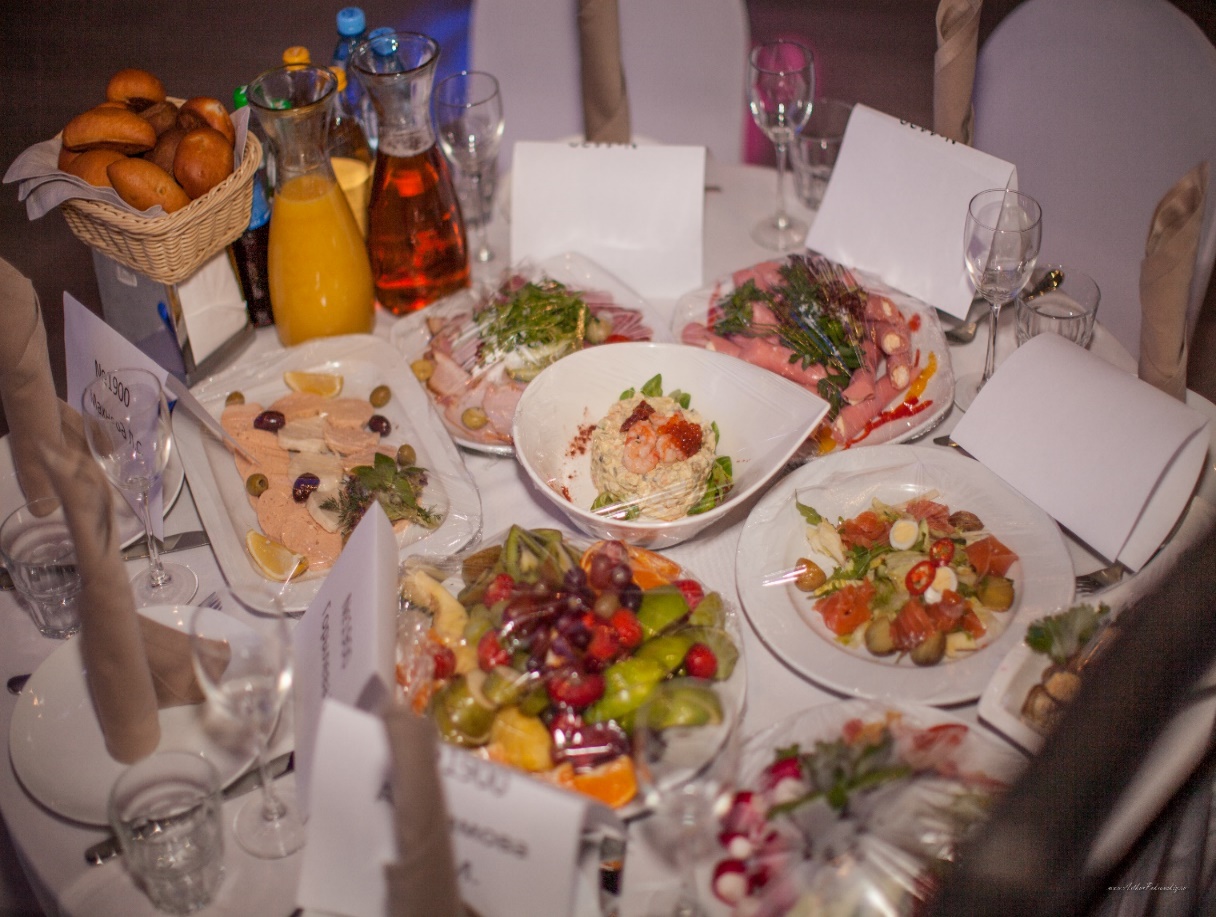 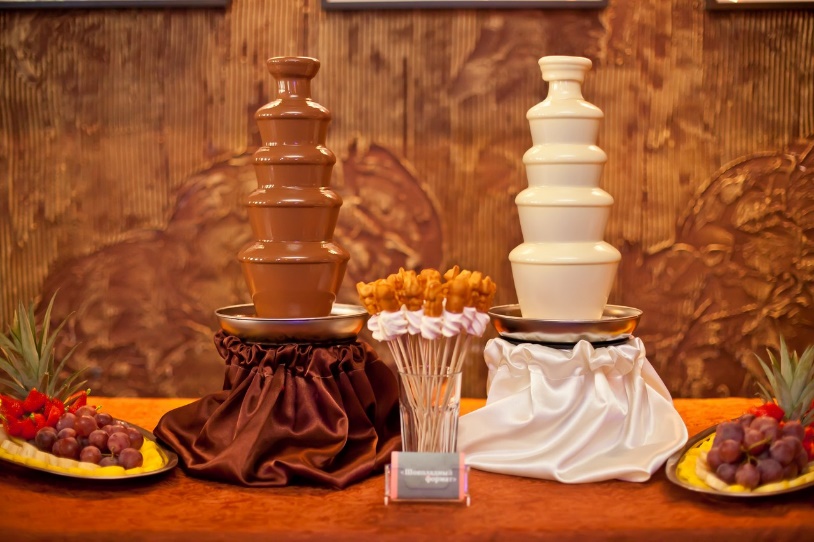 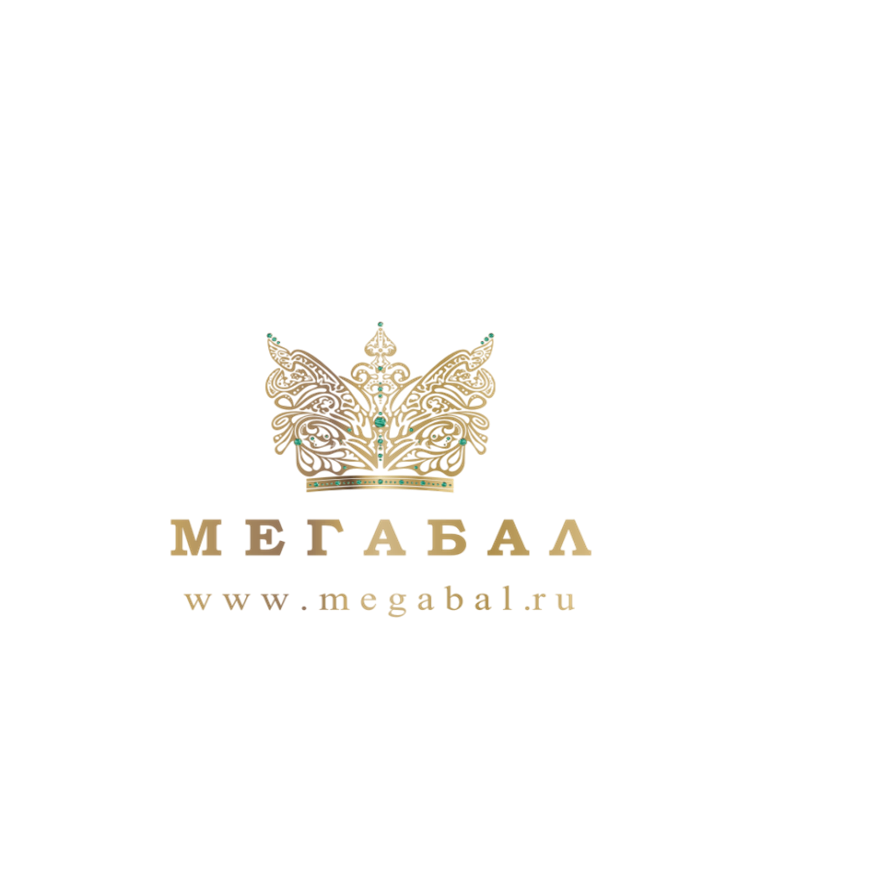 Программа мероприятия:
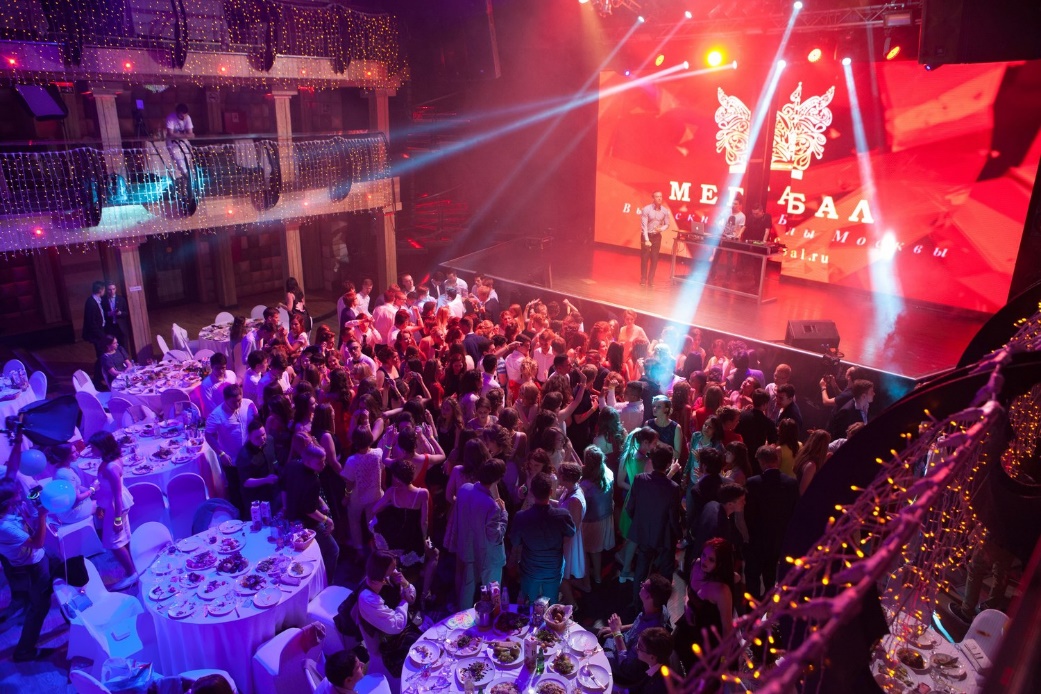 Концертно- развлекательная программа с 
выступлением разных Кавер-групп
Неоновые шоу – Барабанщики
Звезда ведущий
Дискотека с модными клубными DJ
Огромное количество конкурсов с призами и 
подарками для выпускников
Главный конкурс “Король и королева Бала”.  
Ювелирные подарки победителям конкурса
Творческий Флешмоб участников мероприятия 
 Яркое шоу с участием музыкальных и 
танцевальных коллективов
Мастер классы
Конфетти дождь
Бумажное шоу
Отдельный зал – игровая зона. Ведущий ведет 
разные игры ( Монополия, Мафия, Хоккей)
Запуск шаров желаний
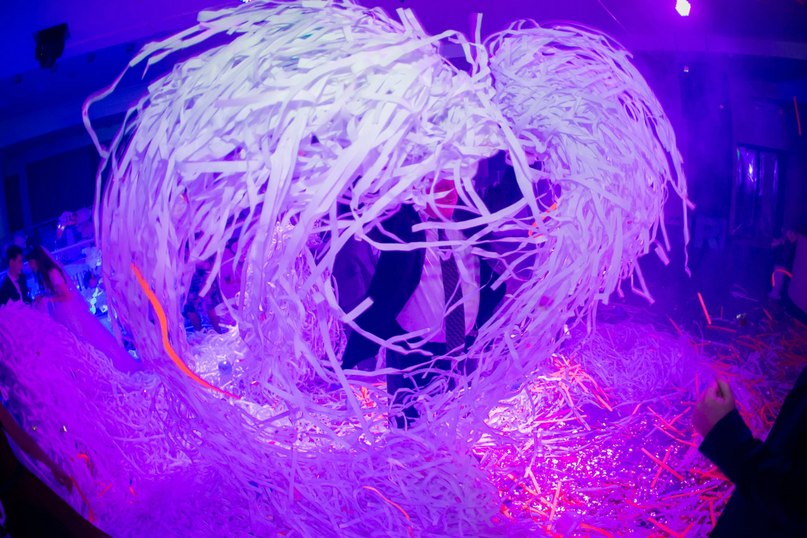 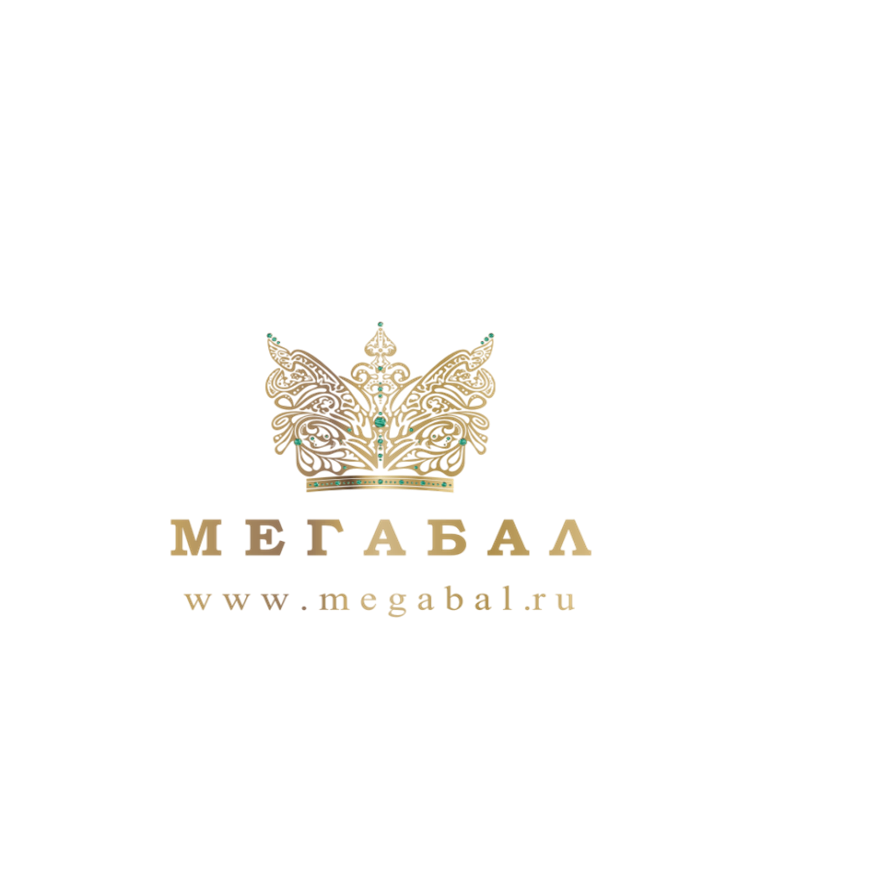 Цены и Бонусы:
Цена для выпускников до 30 сентября – 11500 рублей + Последний Звонок 
Цена для сопровождающих до 30 сентября – 7000 рублей.

Цена для выпускников с 1 октября – 13500 рублей + Последний Звонок + Микроавтобусы  
Цена для сопровождающих с 1 октября – 7000 рублей.

На 10 выпускников – 1 сопровождающий БЕСПЛАТНО!
Билет для Директора – БЕСПЛАТНО!

Фотосъемка – 21000р/6 часов
Видеосъемка – 39000р/6 часов
Лента – 175р/шт.
Колокольчик – 50р/шт.
Альбомы – 4500 рублей.
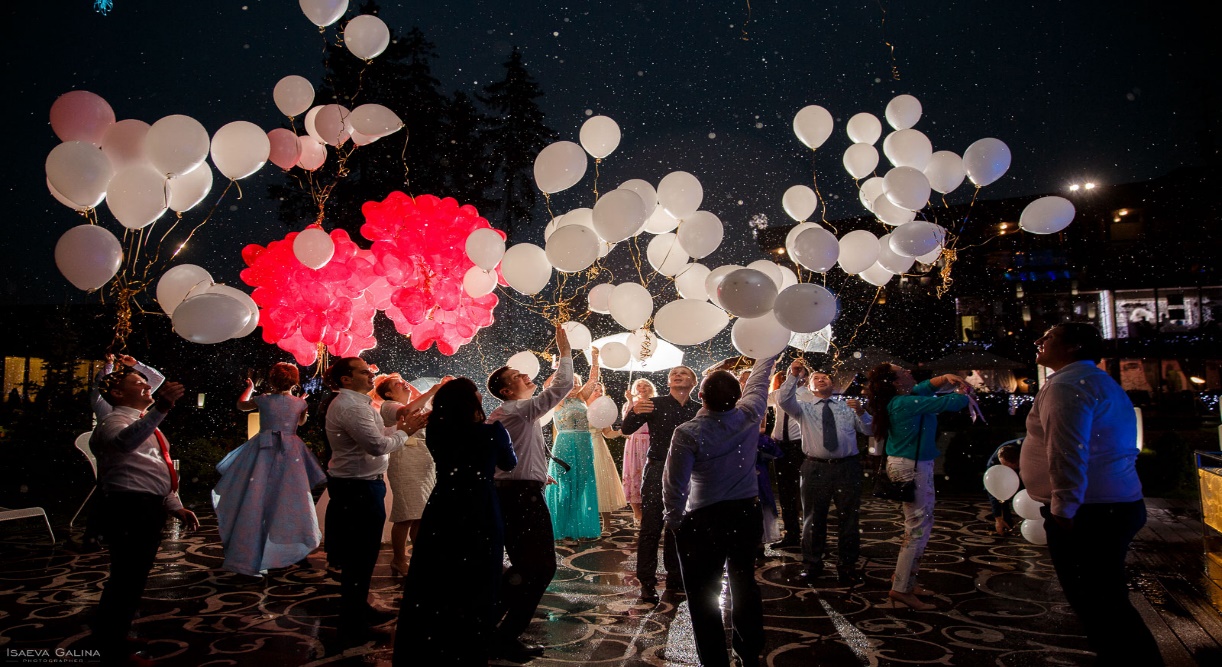 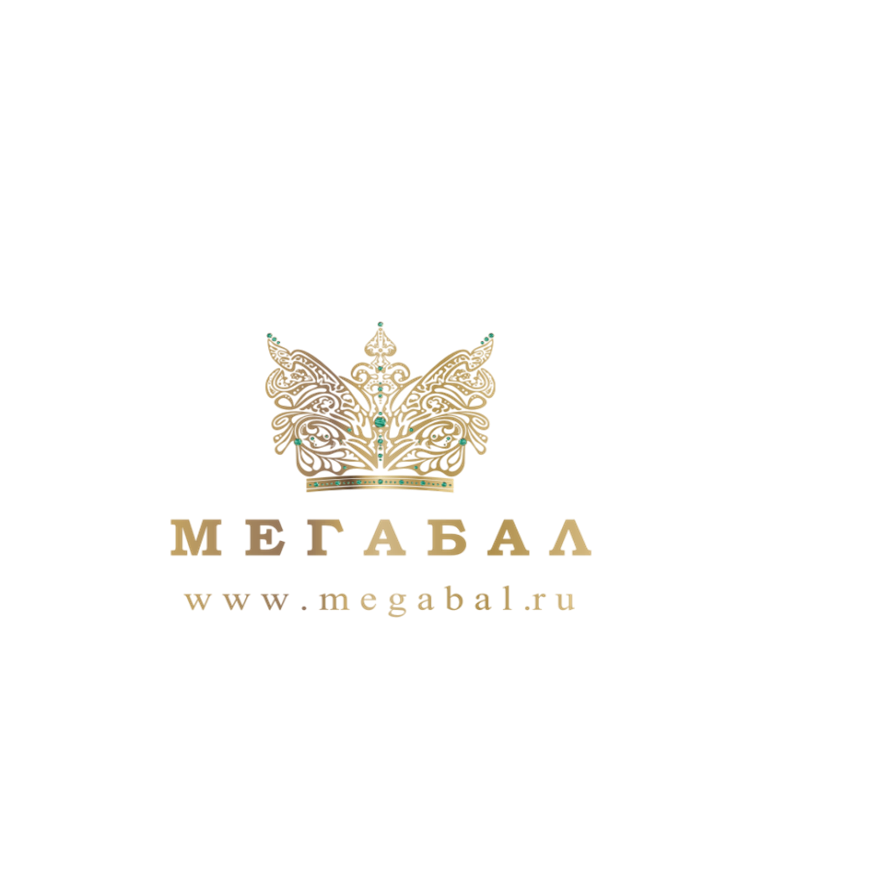 Контакты:
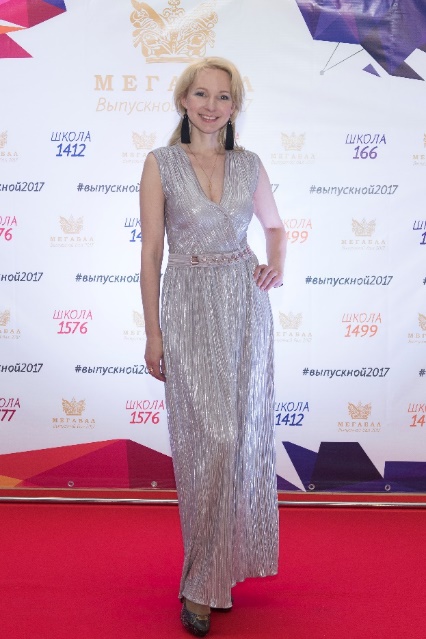 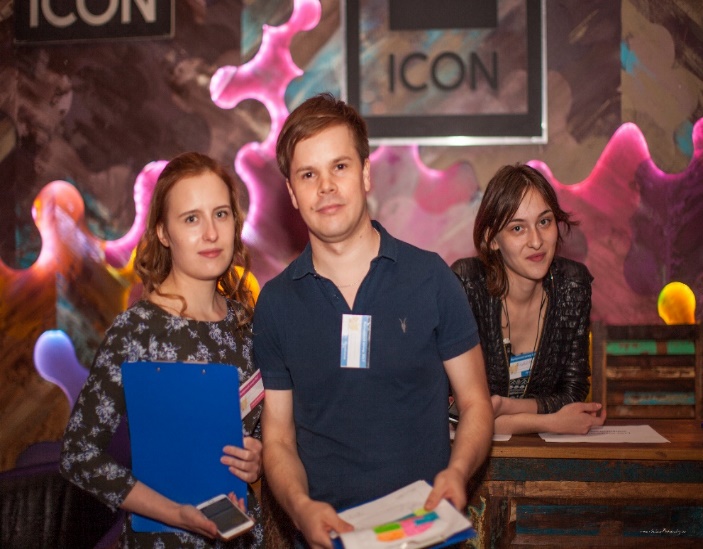 89252298220 Елена
89255185333 
84992702827 офис
megabal88@mail.ru
Адрес офиса : 2-ая  Звенигородская улица, 
13 стр.37, 6 этаж, 18 кабинет
Адрес площадки: Болотная набережная,9
На протяжении всего мероприятия площадка охраняется “ЧОП”
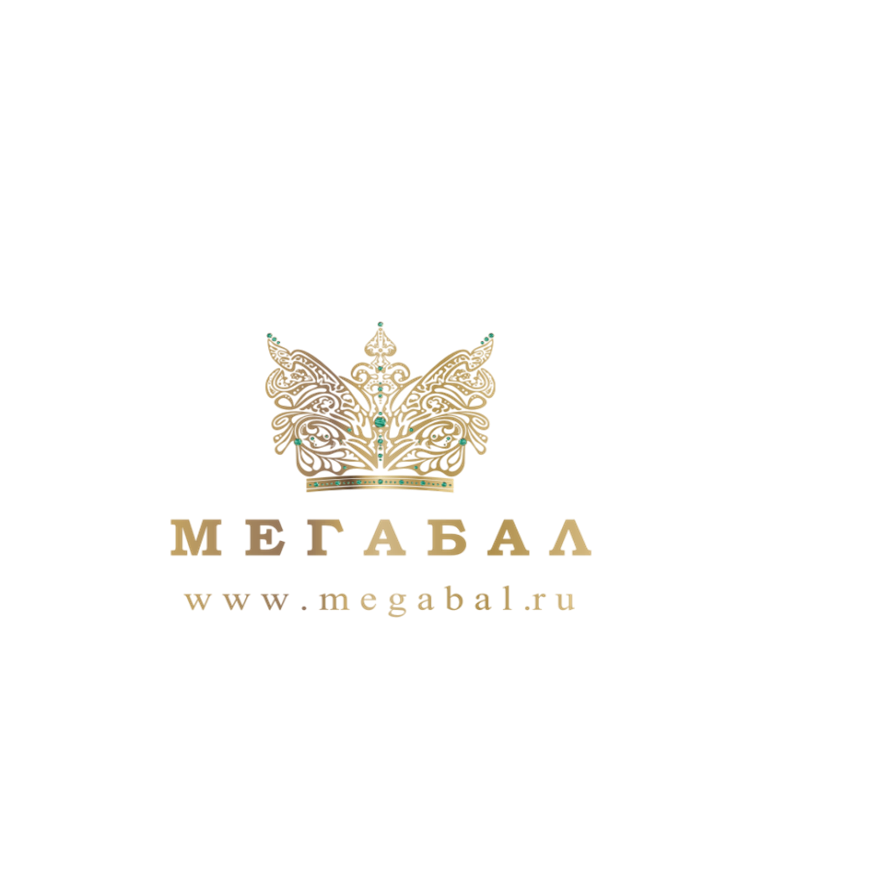 Сайт : https://megabal.moscow/